Artificial IntelligenceCSE 120 Spring 2017
Slide credits: Pieter Abbeel, Dan Klein, Stuart Russell, Pat Virtue & http://csillustrated.berkeley.edu
Instructor: 	Teaching Assistants:
Justin Hsia	Anupam Gupta, Braydon Hall, Eugene Oh, Savanna Yee
Candy Grab Game
Grab a pack of “game pieces” (at least 10 per pair of students)
Play the following game
10 pieces on the table
Take turns taking either 1 or 2 pieces
Player that takes the last piece(s) wins 
How do humans learn to play this game?
How would a computer learn to play this game?
int takeTurn(int numPiecesAvailable)
Administrivia
Assignments:
Tic-Tac-Toe due tonight (5/19)
Project Proposal due Saturday (5/20)
Innovation Exploration post due Sunday (5/21)

Project:
Dream big!  It’s okay to scale back later
You might be surprised at what you can accomplish
Feel free to brainstorm with a staff member
Make it something that you’re excited about
2
Outline
What is AI?
AI History
AI winter and the resurgence
AI Today
Applications and how they work
AI Tomorrow
Ethics and the singularity
3
Artificial Intelligence
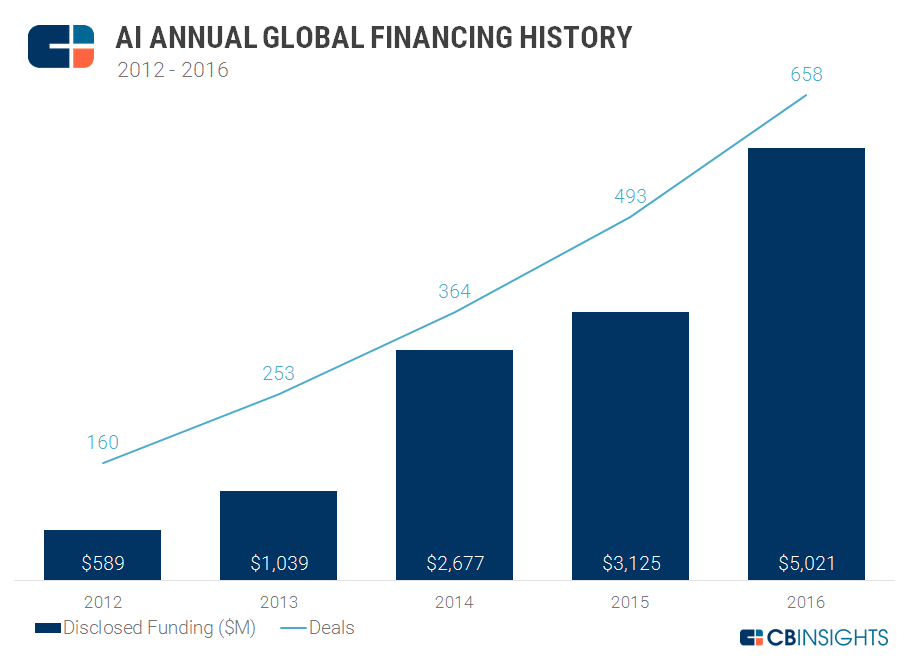 Why learn about AI?
Funding to private AI companies globally
(in millions of $)
2012           2013            2014           2015           2016
https://www.cbinsights.com/blog/artificial-intelligence-startup-funding/
4
Candy Grab Game
int takeTurn(int numPiecesAvailable) {
   return ?;





}
5
Candy Grab Game
Agent 001 – always choose 1

int takeTurn(int numPiecesAvailable) {
   return 1;





}
6
Candy Grab Game
Agent 002 – always choose 2

int takeTurn(int numPiecesAvailable) {
   return 2;





}
7
Candy Grab Game
Agent 007 – whatever you think is best

int takeTurn(int numPiecesAvailable) {
   return ?;





}
8
Candy Grab Game
Agent 007 – whatever you think is best

int takeTurn(int numPiecesAvailable) {
   if(numPiecesAvailable%3 == 2) {
      return 2;
   } else {
      return 1;
   }

}
9
Candy Grab Game
Agent 007 – whatever you think is best

int takeTurn(int numPiecesAvailable) {
   return ?;
}

What if we had:
  boolean willIWin(int numPiecesAvailable,                    boolean isMyTurn,                   int action)
10
Candy Grab Game
Agent 007 – whatever you think is best

int takeTurn(int numPiecesAvailable) {
   return ?;
}
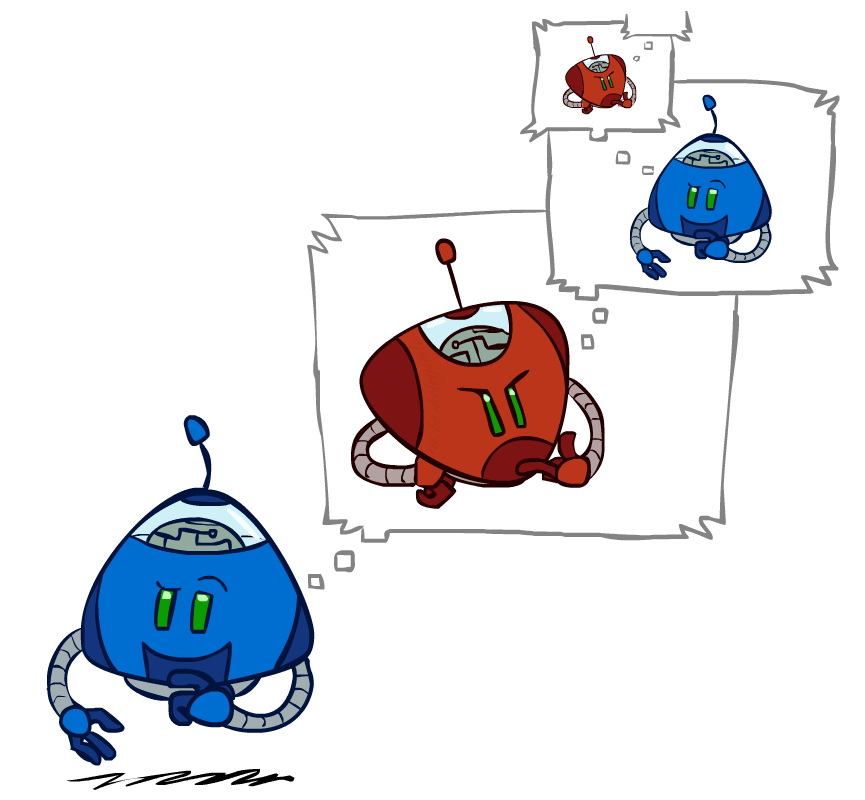 11
How:  Search & Planning
I take an action… then what? … then what?
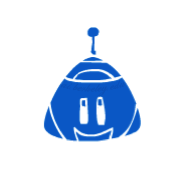 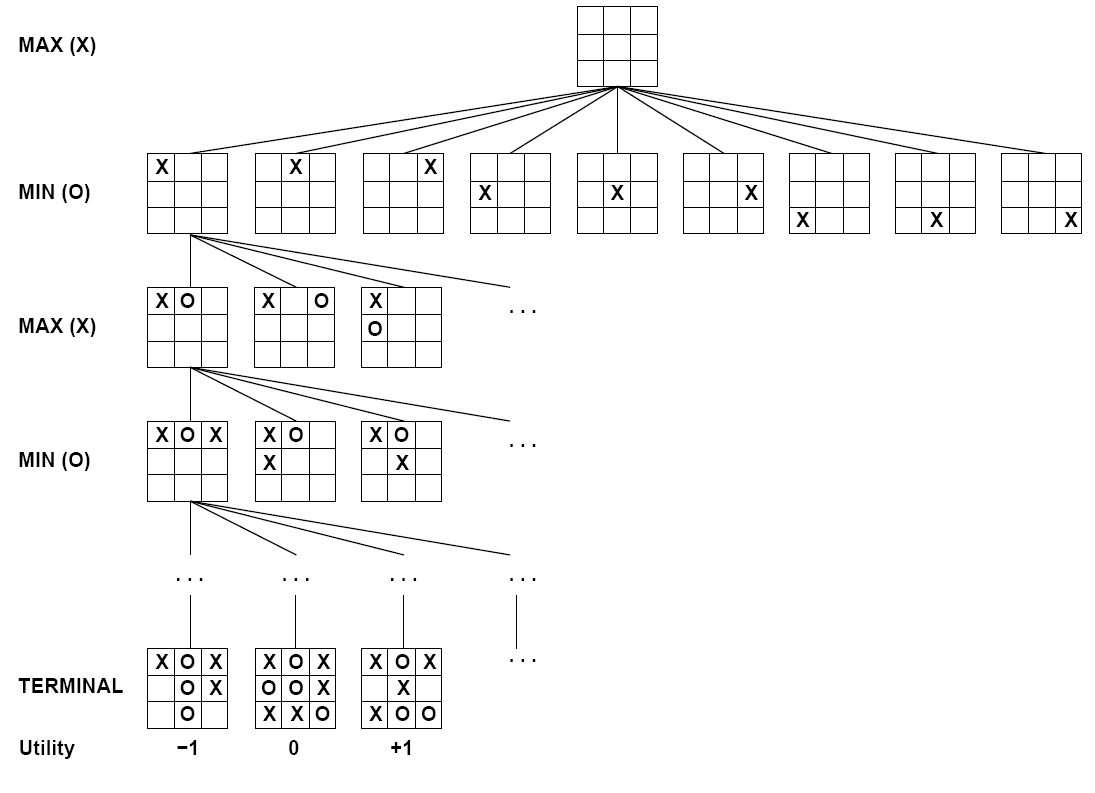 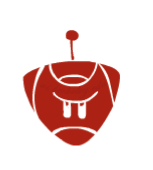 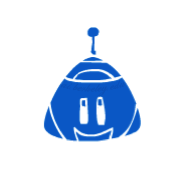 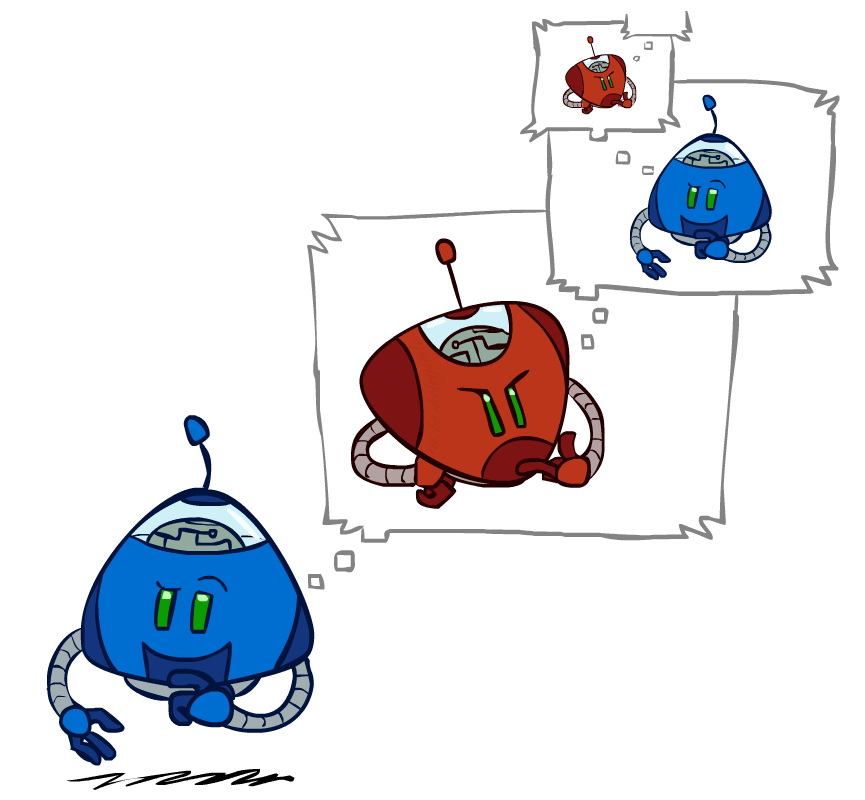 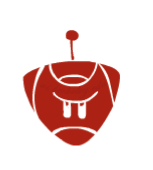 12
Candy Grab Game (Min-Max)
Agent 007 – whatever you think is best

int takeTurn(int numPiecesAvailable)
13
Candy Grab Game (Statistical)
Agent 007 – whatever you think is best

int takeTurn(int numPiecesAvailable)
14
AI Games in the News
https://www.youtube.com/watch?v=EfGD2qveGdQ
https://www.youtube.com/watch?v=cjpEIotvwFY
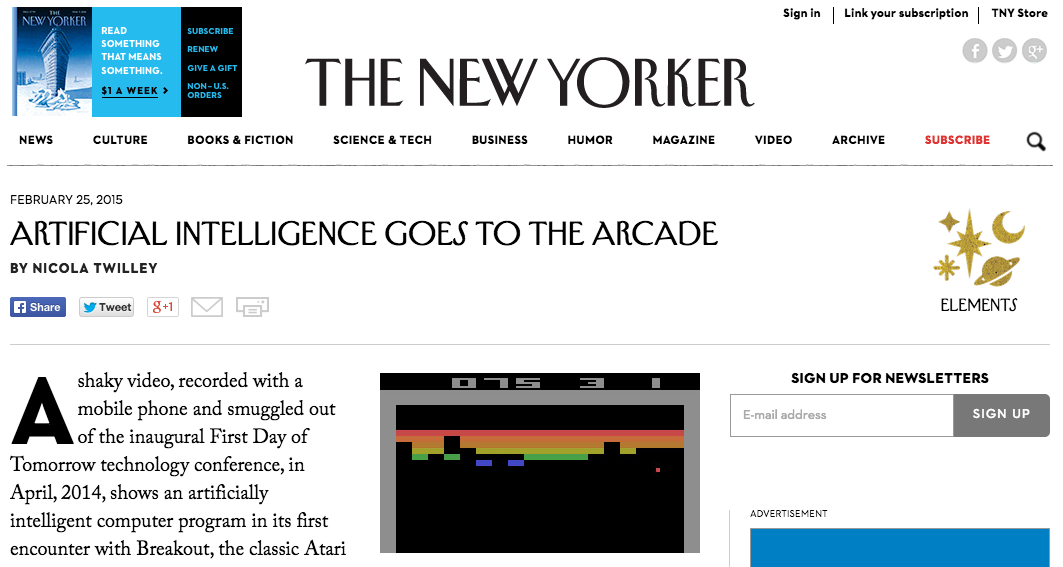 15
[Speaker Notes: Video 1:  0:00 – 2:32]
So What is AI?
16
Sci-Fi AI?
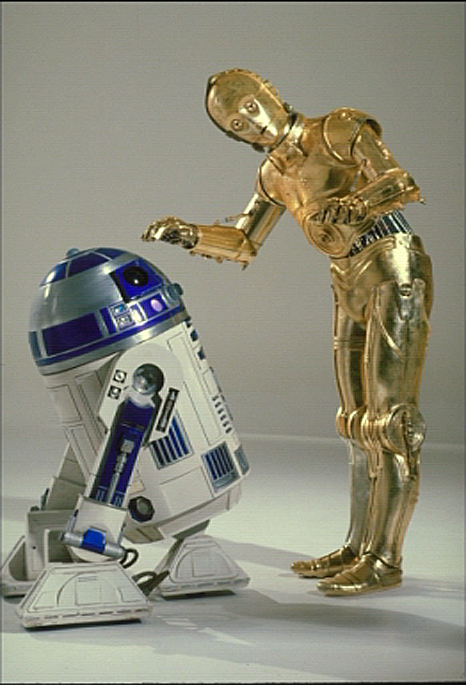 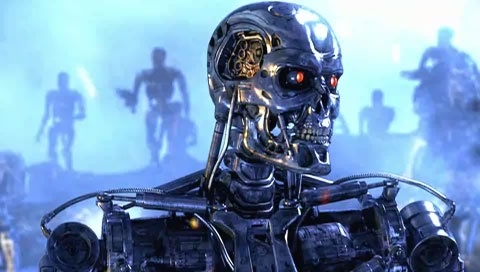 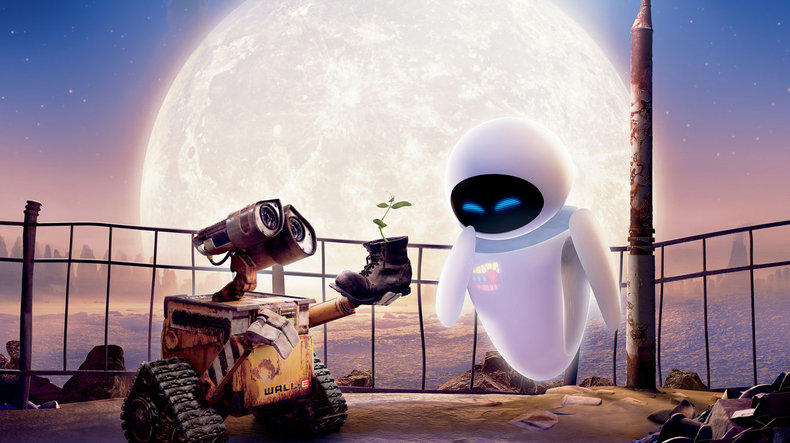 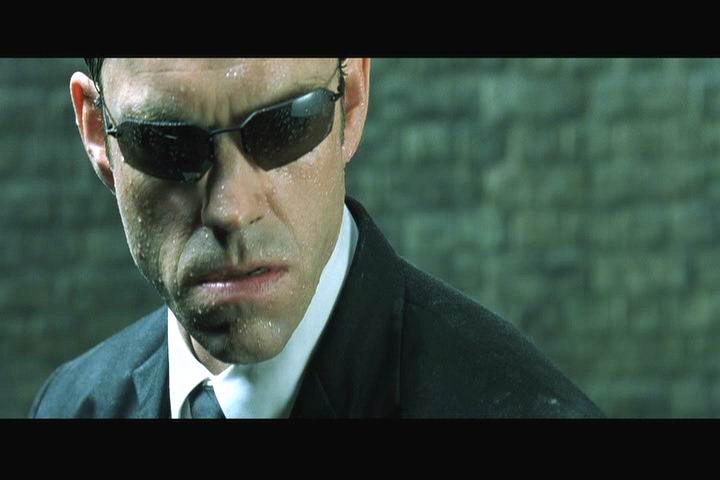 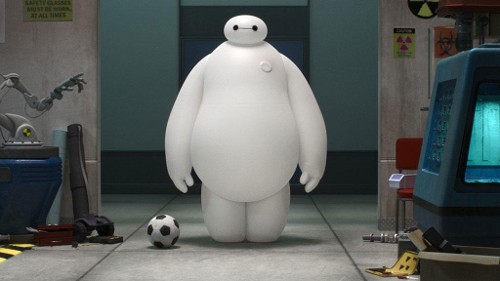 17
[Speaker Notes: Who are these? C3PO, what does he do?  Essentially google translate, (but with anxiety!)
Little guy? R2D2 – what does he do, yeah, not so sure

Things got darker: machines come back from the future – to kill us!
90’s : software is scary

Basic fear about what technology might do ?
What if we can’t even tell technology apart from ourselves?
OR maybe it’ll look really different and snarky]
So What is AI?
The science of making machines that:
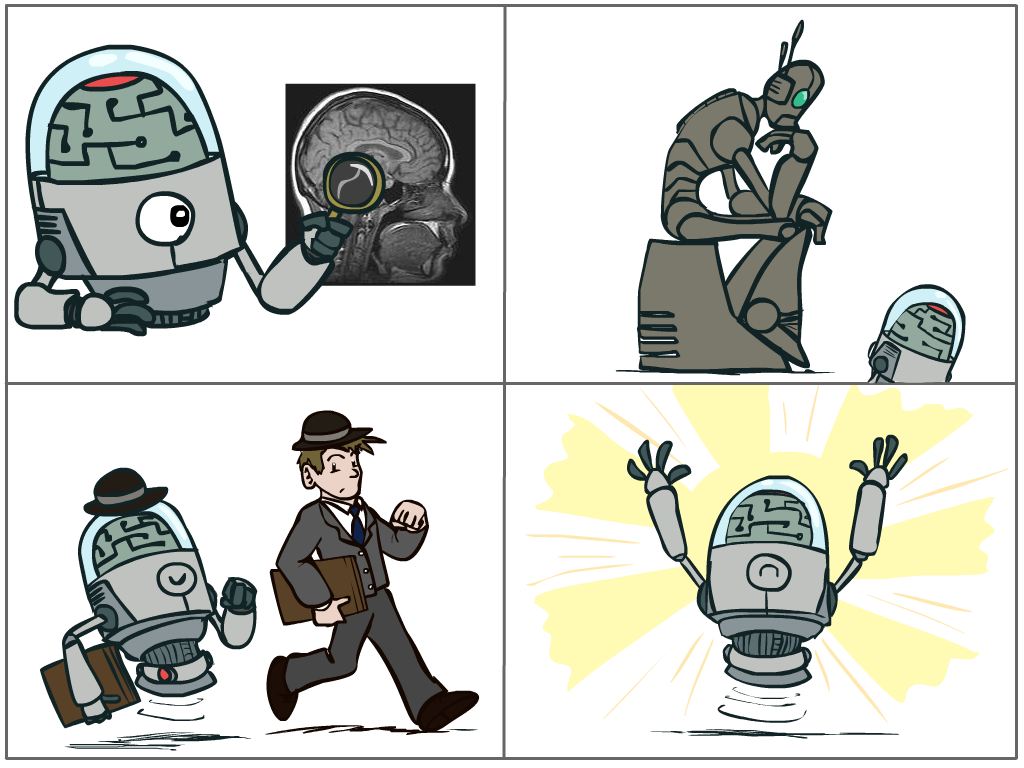 Think like people
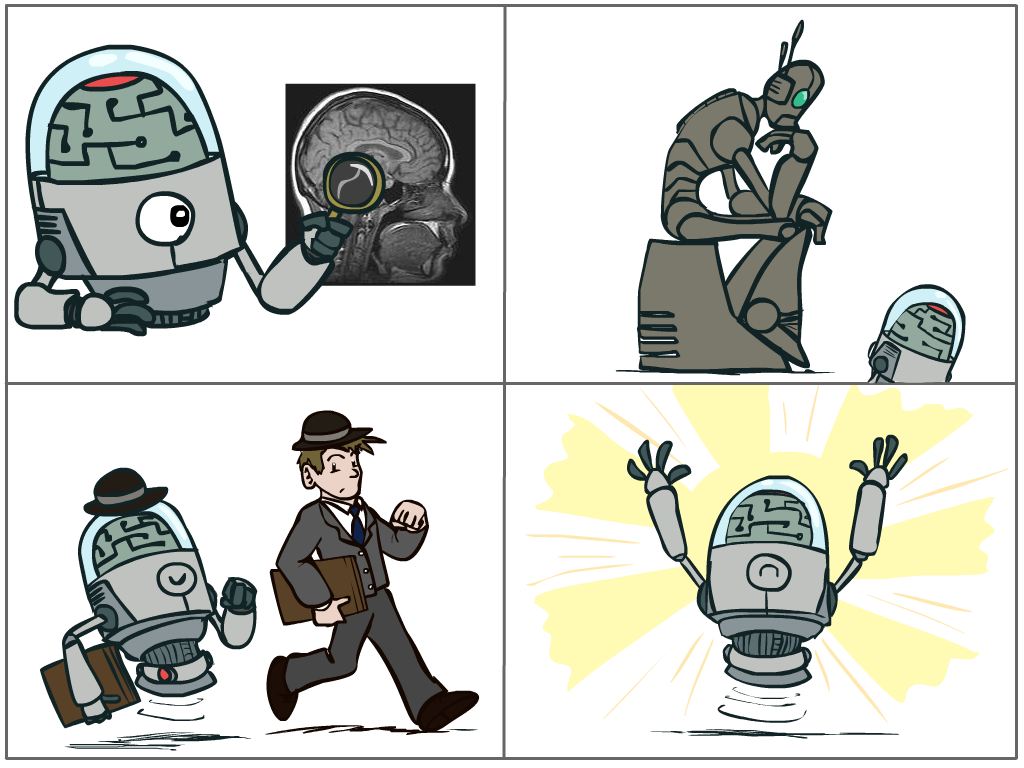 Act like people
18
[Speaker Notes: Try to mimic humans!

Think like people is hard – cognitive science
More practical to make robots that act like people]
Turing Test for Intelligence
In 1950, Turing defined a test of whether a machine could “think”:
“A human judge engages in a natural language conversation with one human and one machine, each of which tries to appear human. If judge can’t tell, machine passes the Turing test.”
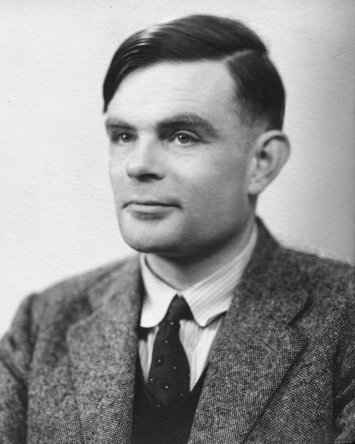 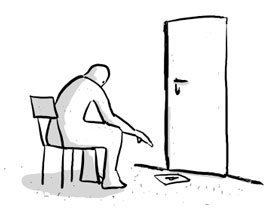 http://en.wikipedia.org/wiki/Turing_test
19
[Speaker Notes: Not always best to mimic humans – typos, slow at mental math, etc.]
So What is AI?
The science of making machines that:
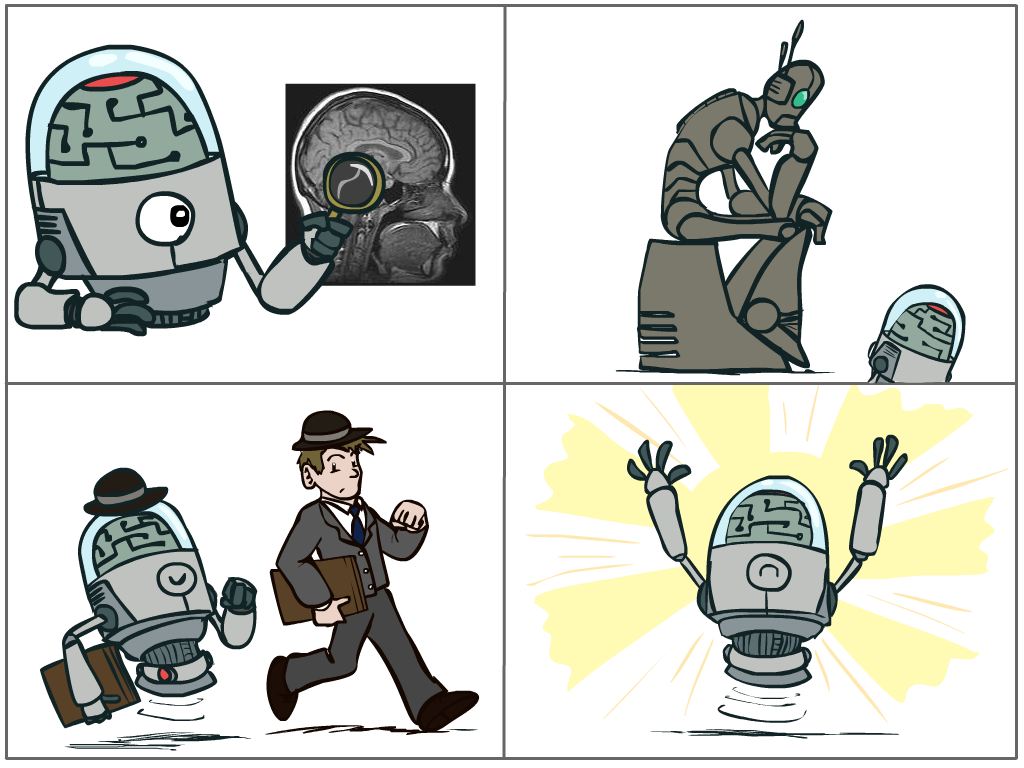 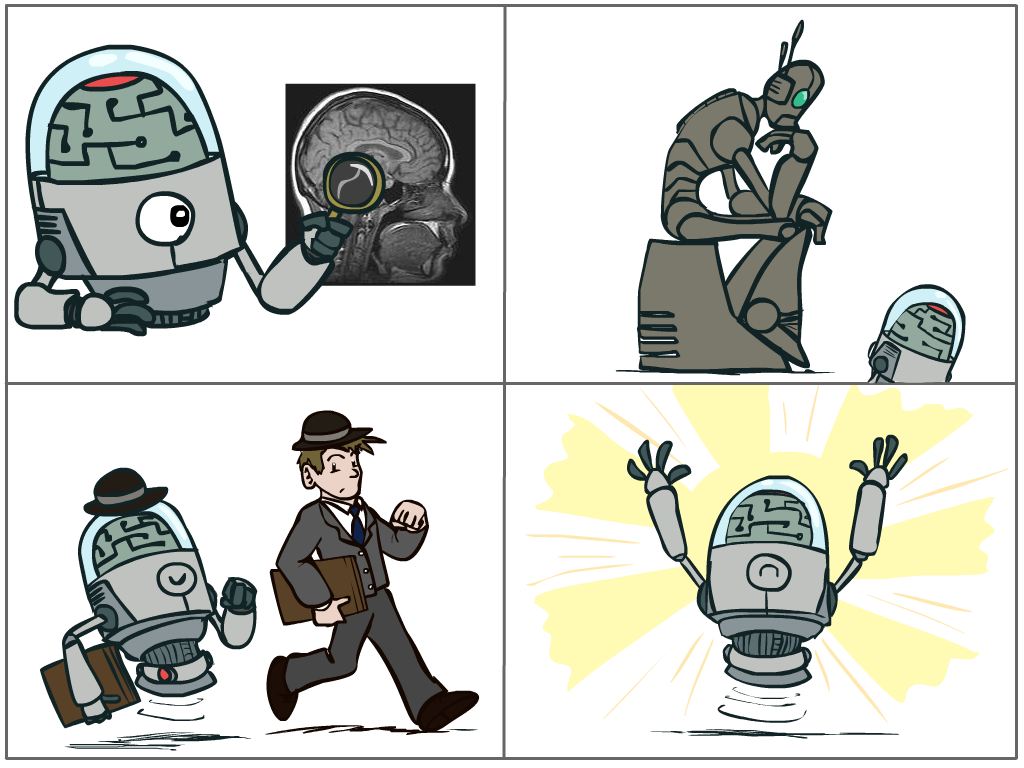 Think like people
Think rationally
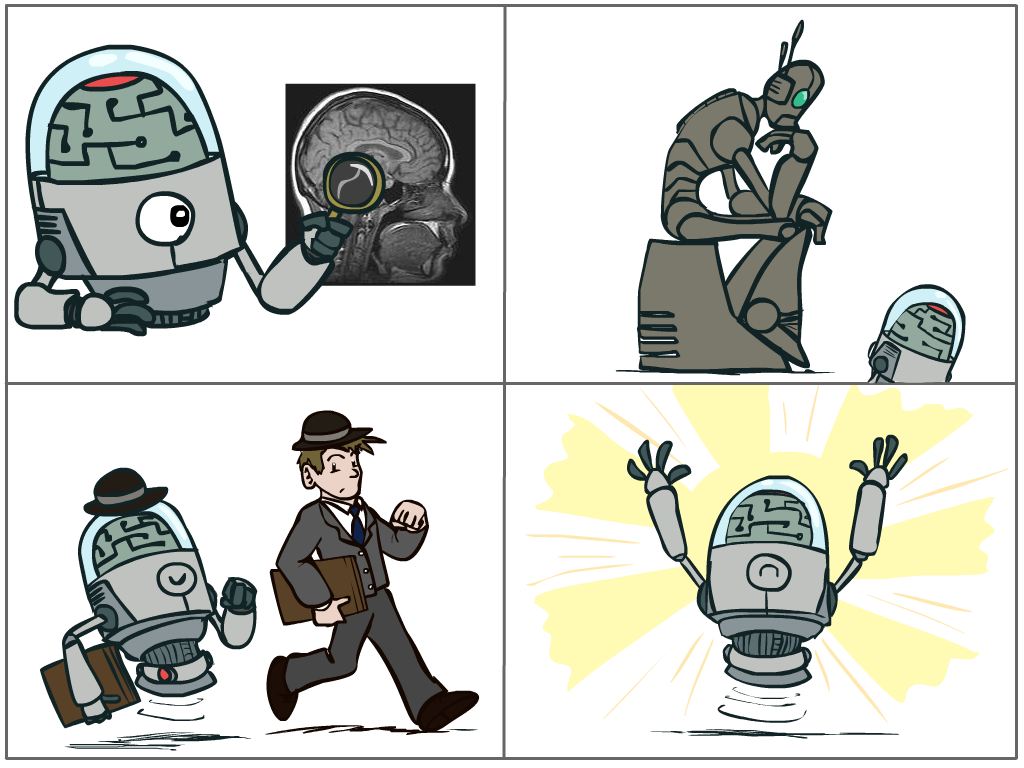 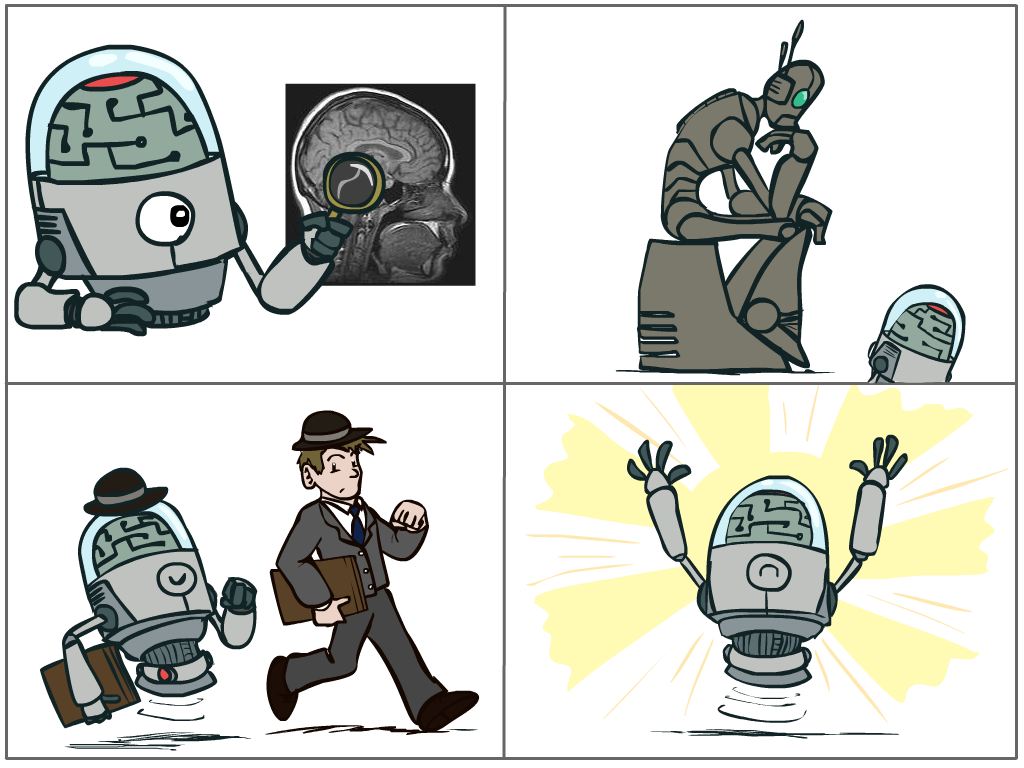 Act like people
Act rationally
20
[Speaker Notes: What it decides and does is rational – it makes sense.]
AI Definition by John McCarthy
“Getting a computer to do things which, when done by people, are said to involve intelligence”
Finesses the idea of whether a computer has consciousness, whether they have rights, etc.
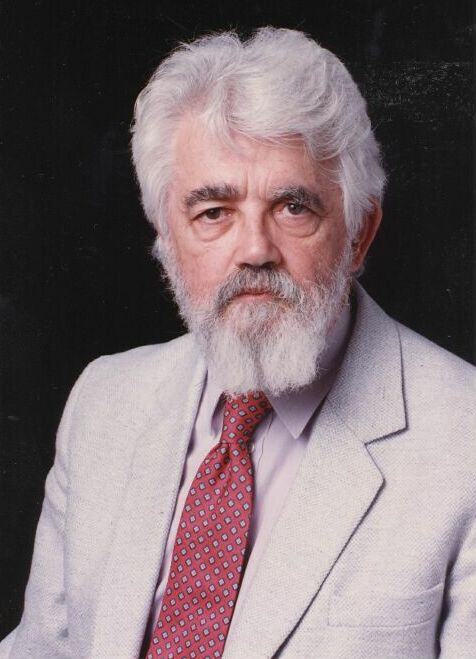 21
Outline
What is AI?
AI History
AI winter and the resurgence
AI Today
Applications and how they work
AI Tomorrow
Ethics and the singularity
22
A Brief History of AI
AI
Excitement!
1950-1970
Knowledge Based
Systems
1970-1990
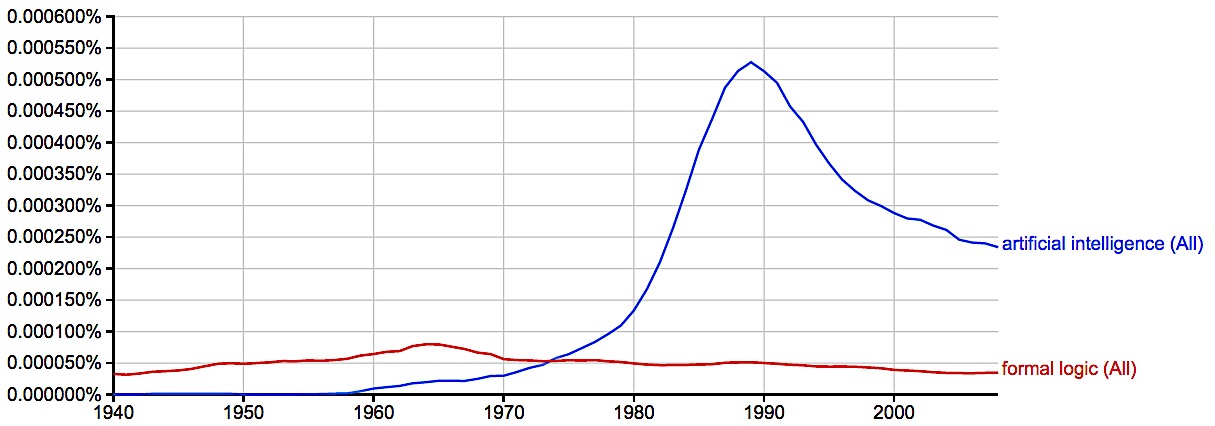 artificial intelligence
formal logic
Google Books Ngram Viewer:  https://books.google.com/ngrams
23
[Speaker Notes: Percentage of times these exact pairs of words appeared compared to all pairs of words in the literature.

Formal logic – mathematical way of formulating reason and how people think

AI excitement followed the rise of early computers – if we can now get a computer to compute things, we can surely quickly get it to “intelligent machines.”

Knowledge Based Systems – taking all of the knowledge we have about the world and encoding that to create new rules based on inference.]
Logic
A formal representation of our knowledge of the world
Use knowledge base and perception to infer new knowledge
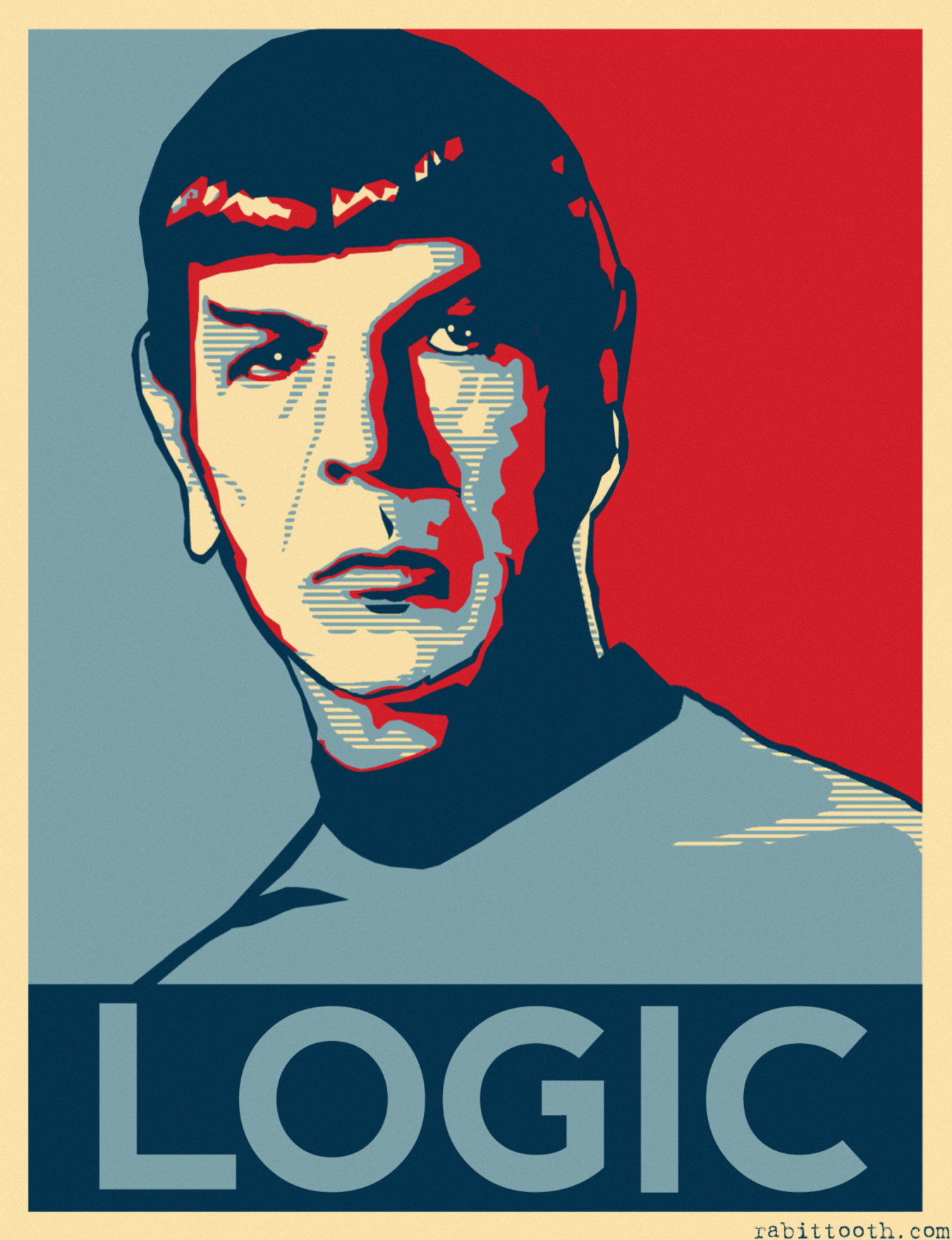 http://www.rabittooth.com/gallery/spock_in_2012_by_rabittooth.jpg
24
isDog(animal)
What’s the problem?
boolean isDog(animal A) {
  if(!barks(A)) {
    return false;
  }
  if(!hasFur(A)) {
    return false;
  }
  if(!hasFourLegs(A)) {
    return false;
  }
  return true;
}
Dog
Barks
Has Fur
Has four legs
25
isDog(animal)
What’s the problem?
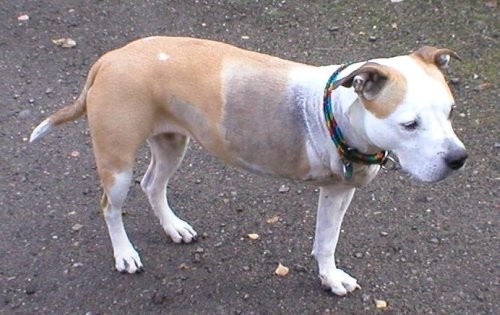 Dog
Barks
Has Fur
Has four legs
Sheila
26
[Speaker Notes: How to fix?
Better sensors (DNA test)
Too specific – maybe only require a certain amount?

Use probabilities instead of boolean (statistical approach).]
A Brief History of AI
Statistical Approaches
1990-?
AI
Excitement!
1950-1970
Knowledge Based
Systems
1970-1990
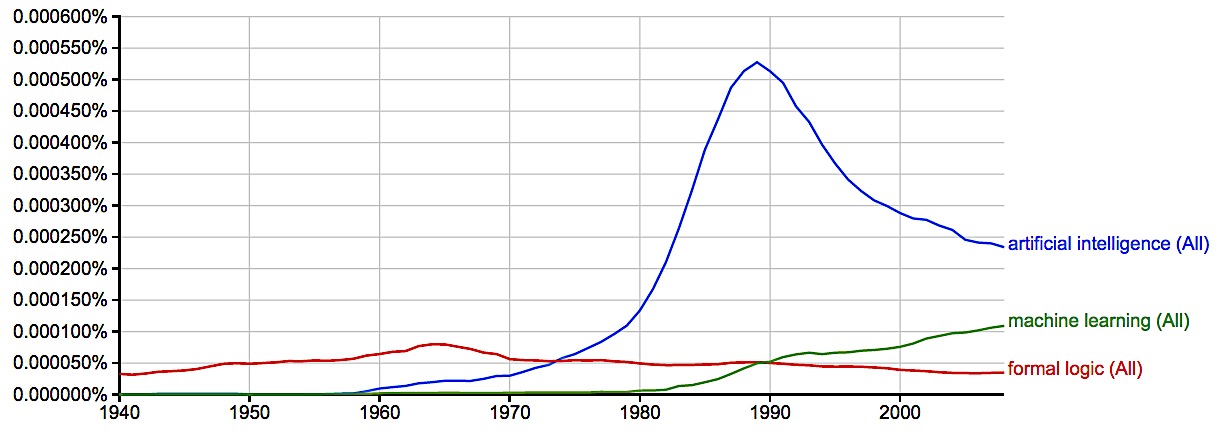 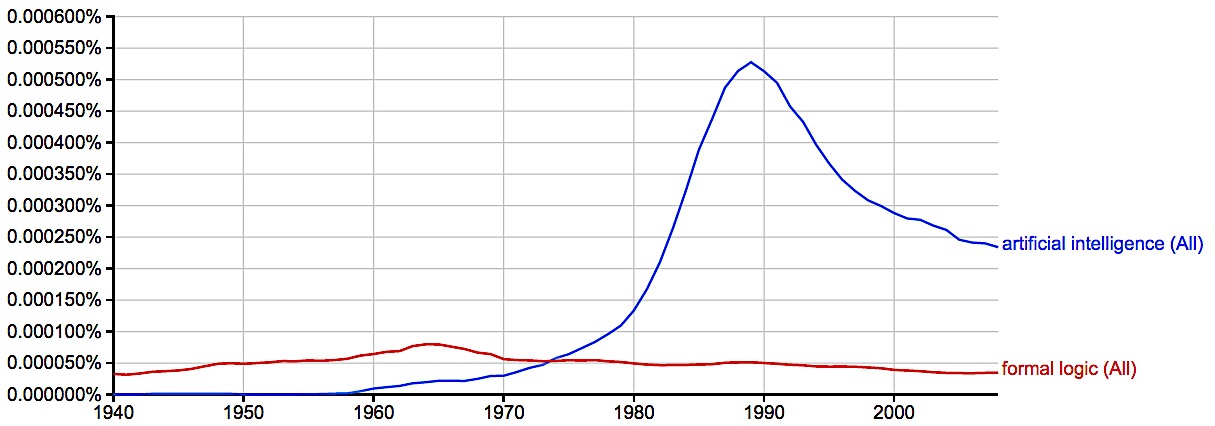 artificial intelligence
machine learning
formal logic
2008
Google Books Ngram Viewer:  https://books.google.com/ngrams
27
Outline
What is AI?
AI History
AI winter and the resurgence
AI Today
Applications and how they work
AI Tomorrow
Ethics and the singularity
28
“Intelligent” Applications
Discuss in pairs/groups:
List at least four existing applications that seem intelligent

Audience responses:
Alexa, Siri – learn preferences, speech recognition
Google Maps – routing, path following, real-time updates
Google Translate – language detection, grammar, syntax
Pandora – learn musical preferences, suggestions
29
Applications:  Natural Language
Speech technologies (e.g. Siri)
Automatic speech recognition (ASR)
Text-to-speech synthesis (TTS)
Dialog systems

Language processing technologies
Google translation
Web search
Spam filter
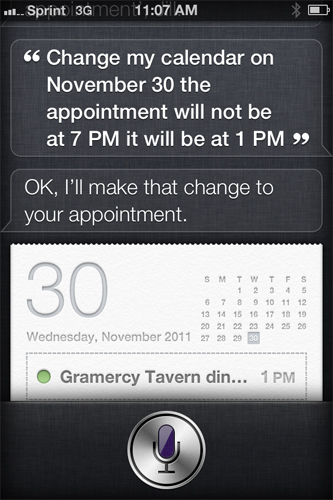 30
How:  Probability
Example: speech recognition of “artificial …”
Find most probable next word given “artificial” and the audio for the second word
31
Applications:  Vision (Perception)
Tasks related to understandingimages/camera input
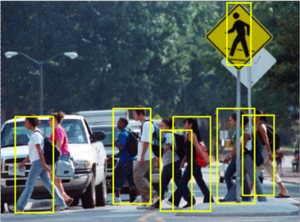 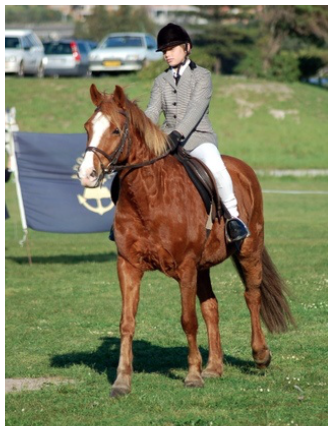 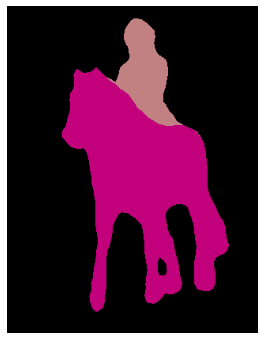 Pedestrian Detection
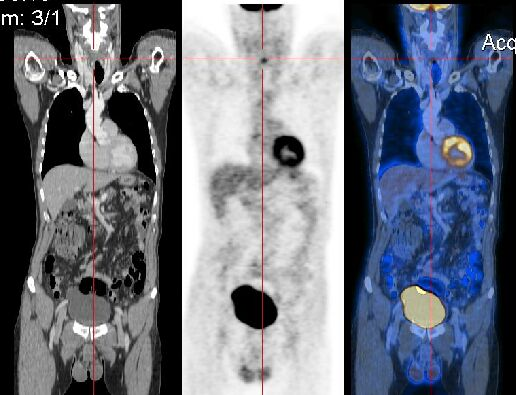 Segmentation
Alignment/Registration
Long, Shelhamer, Darrell. arXiv preprint arXiv:1411.4038 (2014).

https://en.wikipedia.org/wiki/Medical_image_computing#/media/File:CT-PET.jpg
32
How:  Neural Networks
Input Signal
Output
Signal
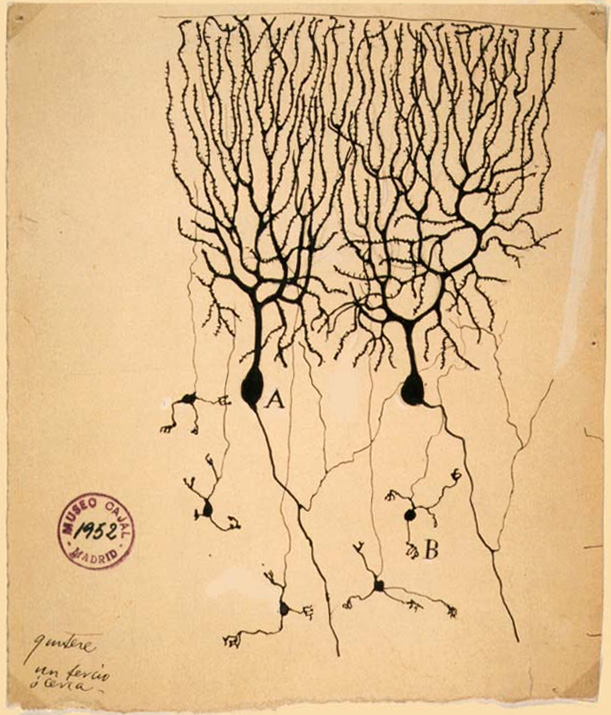 DOG
CAT
TREE
CAR
SKY
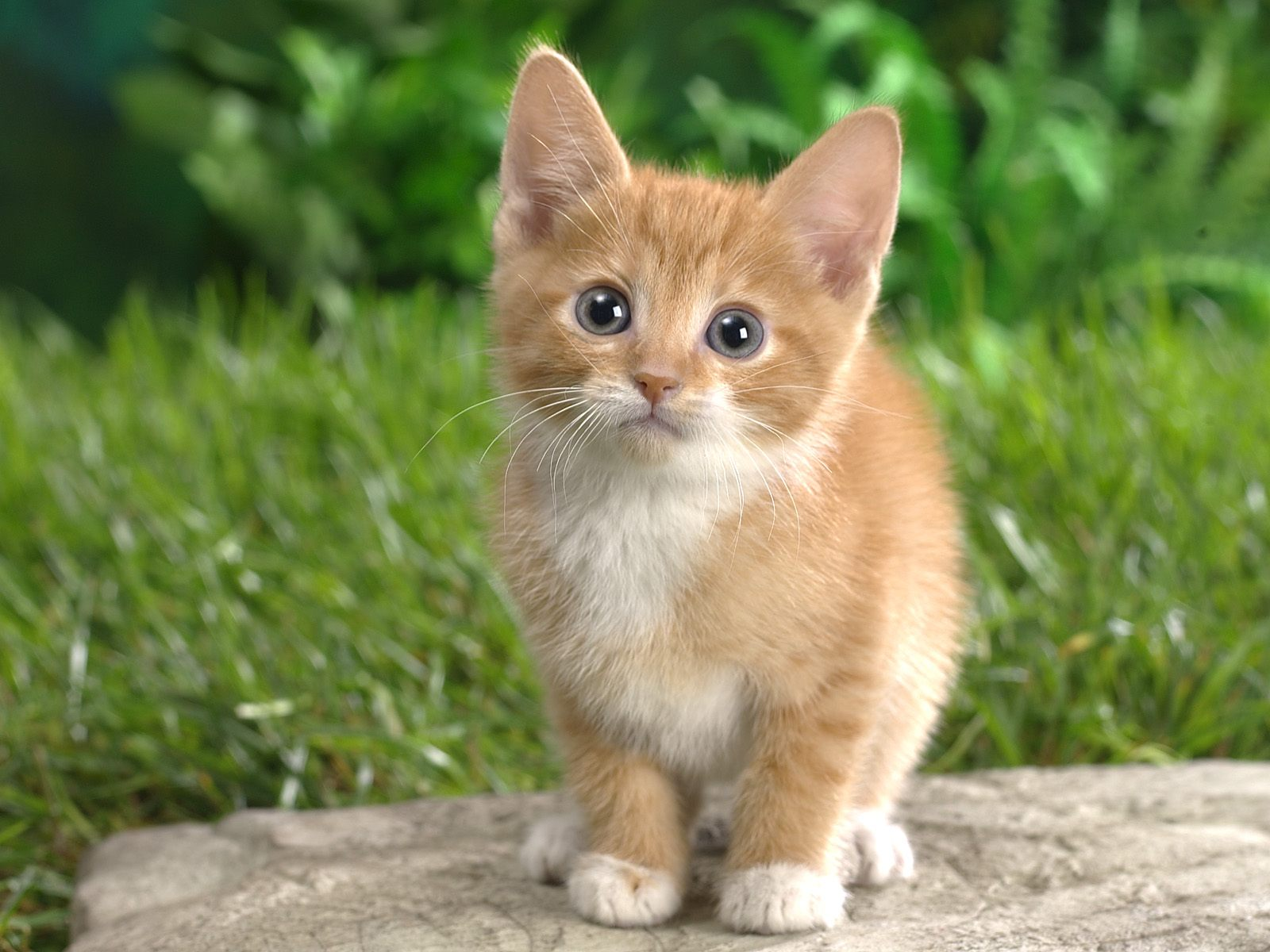 Image: https://en.wikipedia.org/wiki/Neuron
33
[Speaker Notes: Functions are connected to other functions using weights (sliders)]
How:  Neural Networks
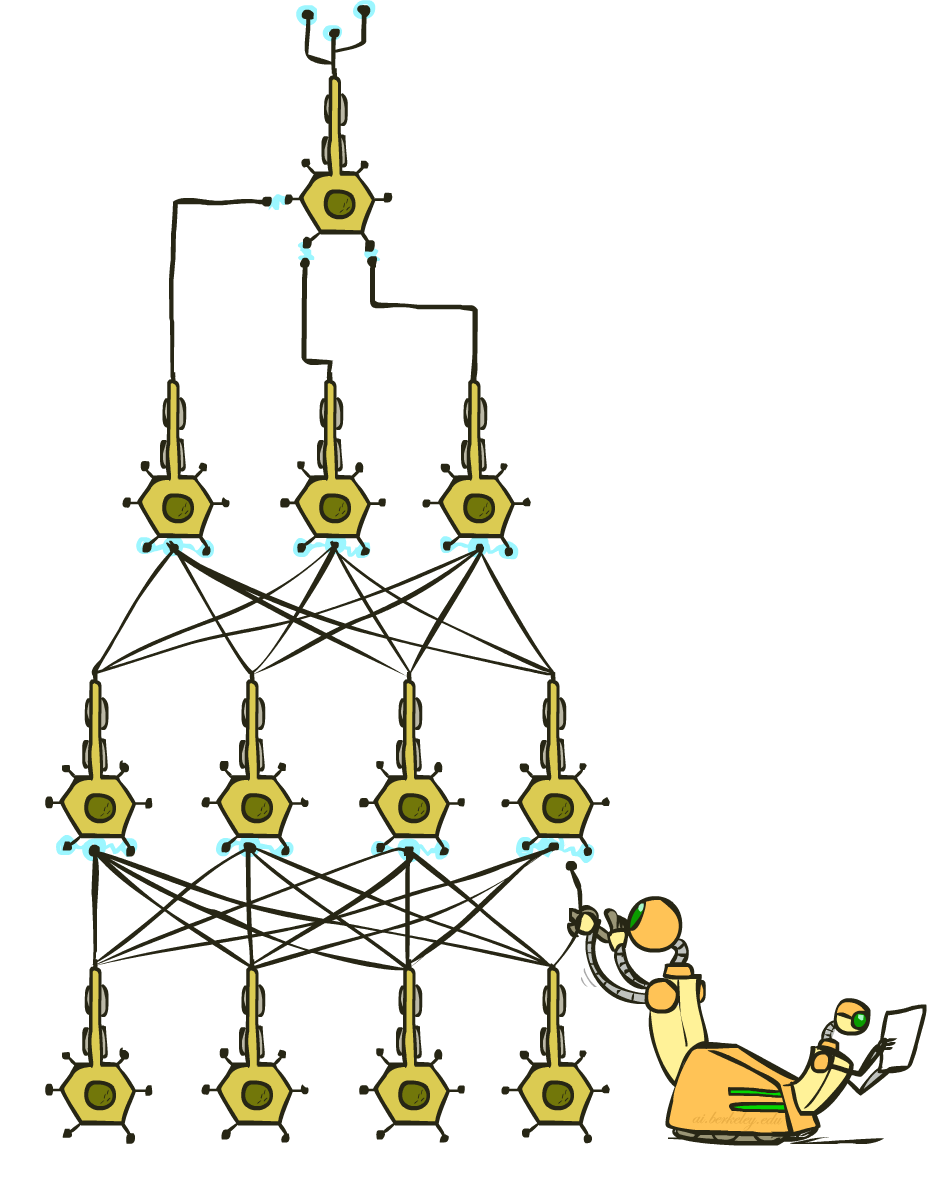 Input Signal
Output
Signal
DOG
CAT
TREE
CAR
SKY
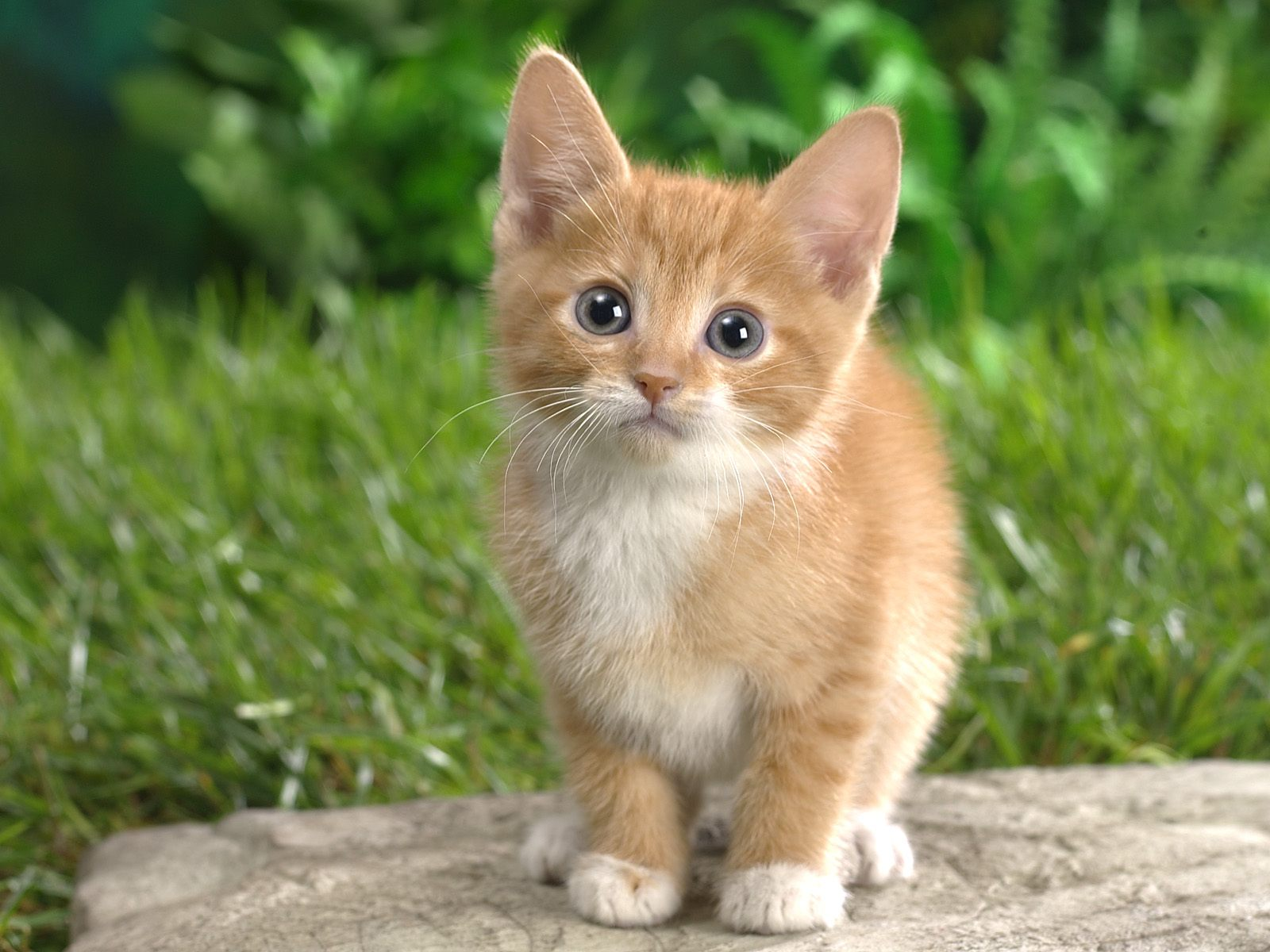 Image: https://en.wikipedia.org/wiki/Neuron
34
Applications:  Games
35
How:  Search & Planning
I take an action… then what? … then what?
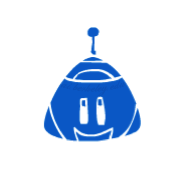 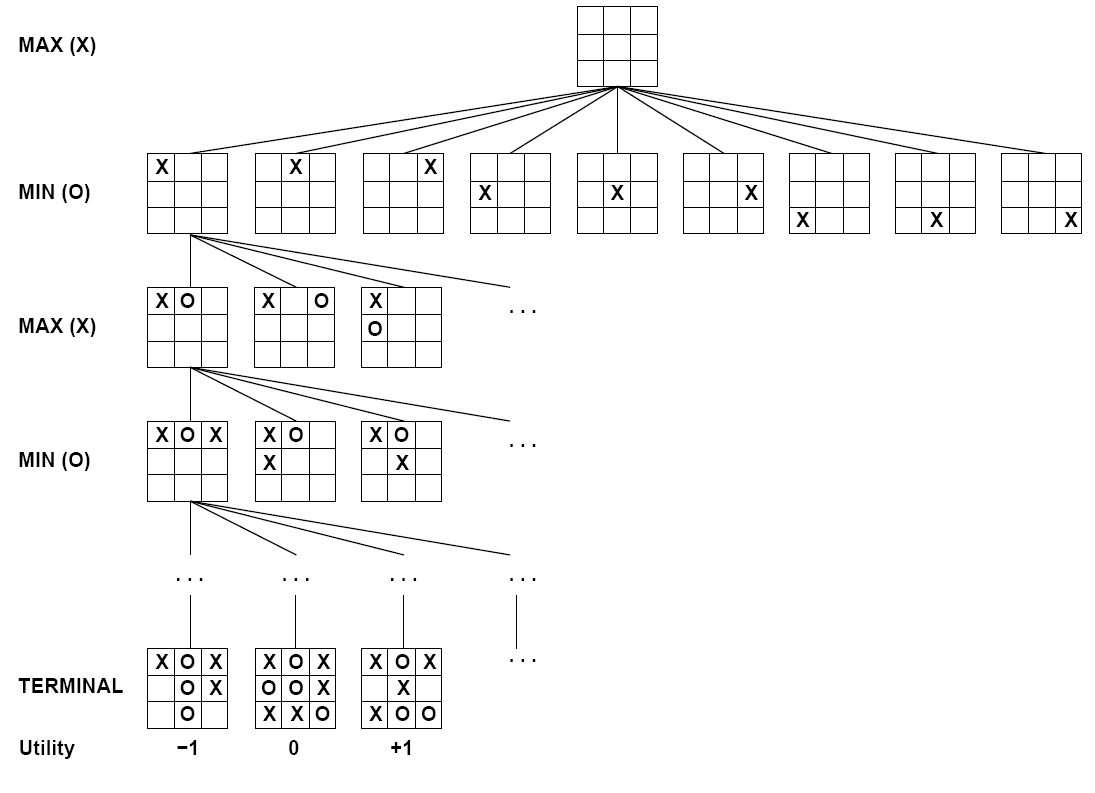 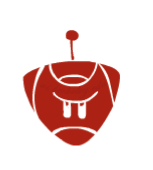 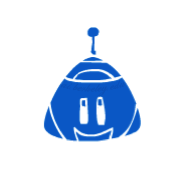 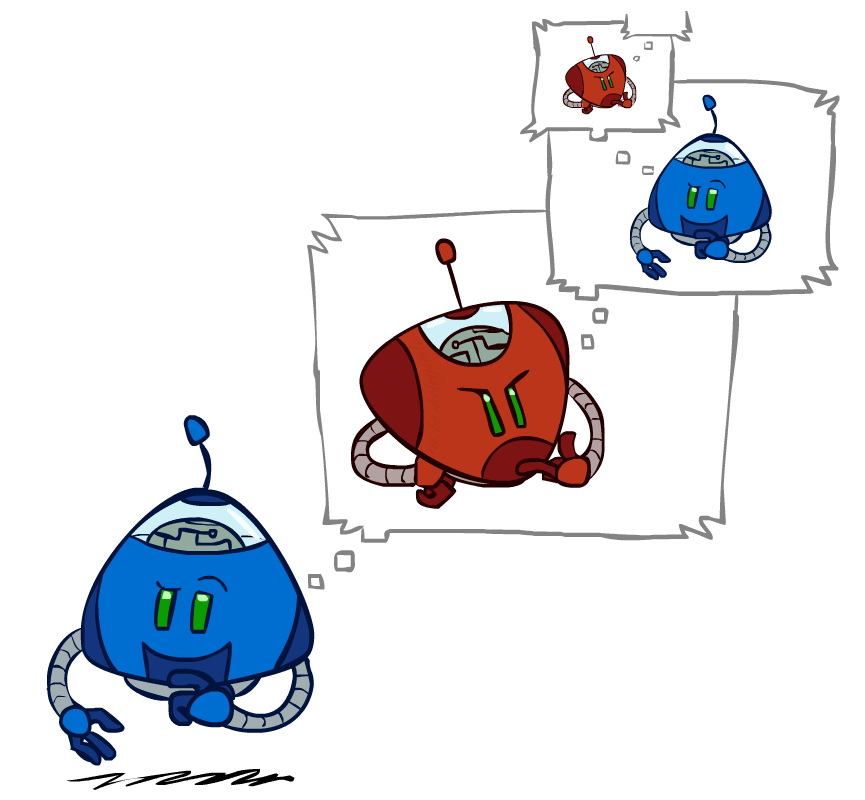 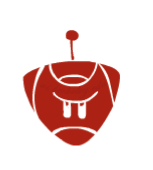 36
Applications:  Robotics
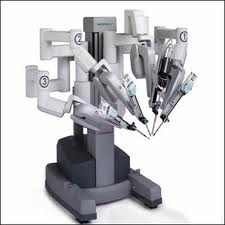 For many, the coolest andscariest part of AI
Combines fields of AI/CS
Speech recognition
Synthetic voice
Machine vision
Planning
HCI
Surgical robots
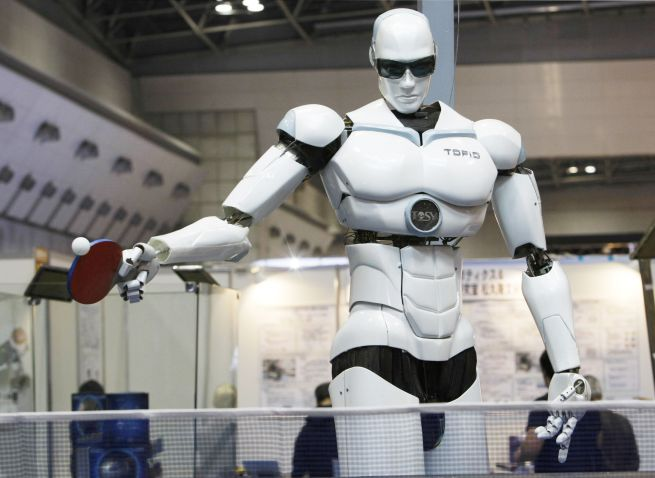 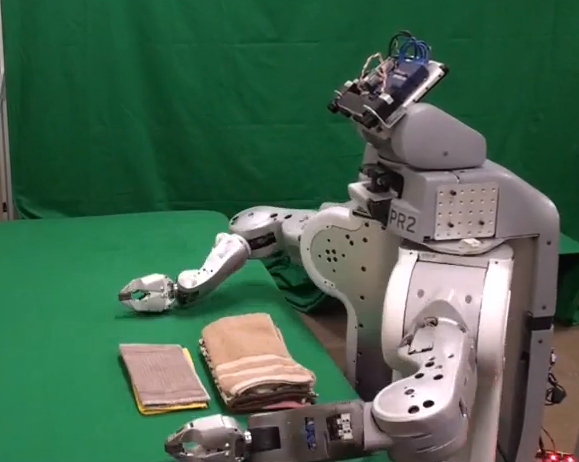 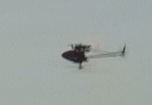 TOPIO, the ping-pong playing robot
Autonomous helicopter
Towel-folding!
37
Applications:  Robotics
Video:  Bipedal Robot – Boston Dynamics
https://www.youtube.com/watch?v=rVlhMGQgDkY

Video:  Robot Preschool – UC Berkeley
http://www.bloomberg.com/features/2015-preschool-for-robots/
38
Applications:  Driving
Image: https://www.google.com/selfdrivingcar/how/
39
Applications:  Much, Much More
Scheduling, e.g. airline routing, military
Route planning, e.g. Google maps
Medical diagnosis
Web search engines
Spam classifiers
Automated help desks
Fraud detection
Product recommendations
… Lots more!
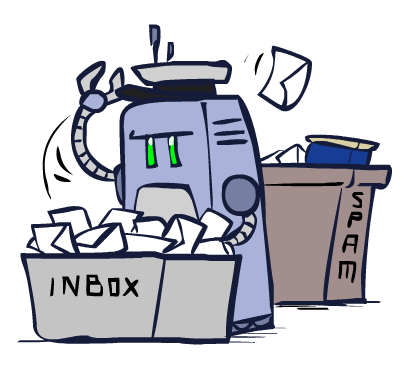 40
Outline
What is AI?
AI History
AI winter and the resurgence
AI Today
Applications and how they work
AI Tomorrow
Ethics and the singularity
41
What’s In a Training Set?
Just like humans, machines can only learn what they are taught (or can read about on their own)
Biased training set = biased behavior
https://techcrunch.com/2016/12/10/5-unexpected-sources-of-bias-in-artificial-intelligence/ 

Examples:
In March 2016, Microsoft released AI Twitter bot Tay
http://www.complex.com/life/2016/03/microsoft-racist-ai 
Software used to predict future criminals is biased against African Americans
https://www.propublica.org/article/machine-bias-risk-assessments-in-criminal-sentencing
42
AI: What Should We Worry About?
AI Ethics:  Immediate concerns
Jobs
Liability
Weapons
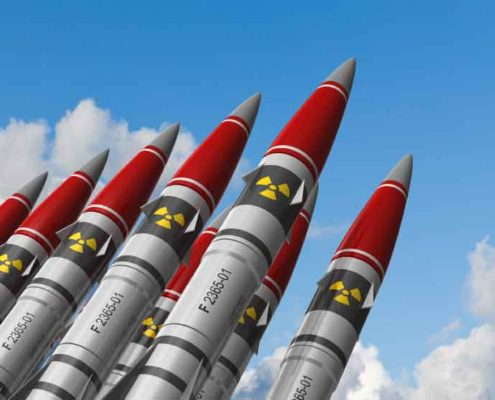 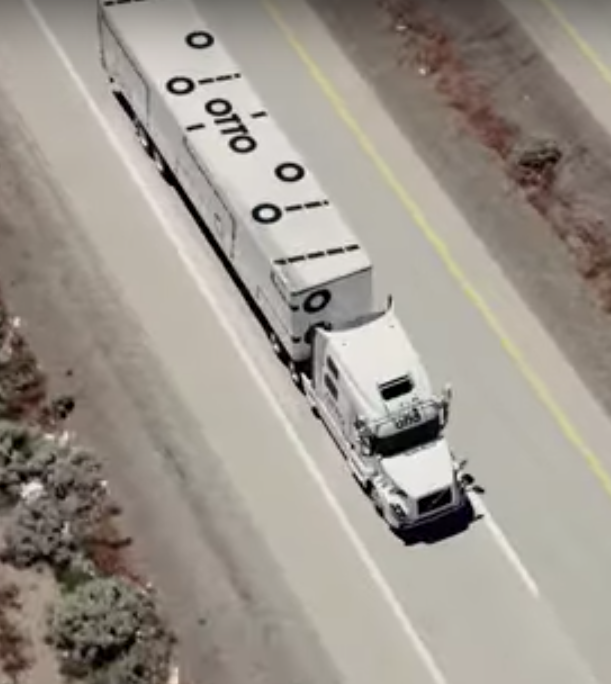 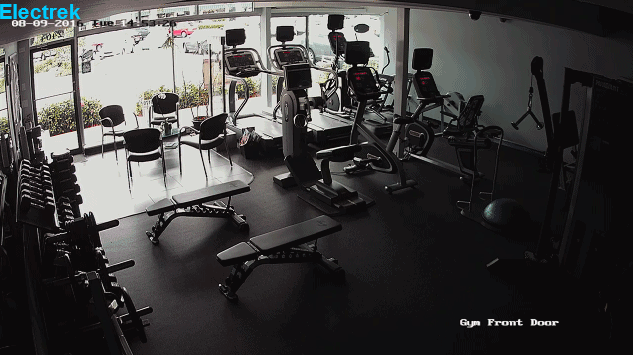 Images:
http://ot.to/
https://electrek.co/2016/09/25/tesla-model-s-crashes-into-gym-driver-claims-autonomous-acceleration-tesla-says-drivers-fault/
http://futureoflife.org/2016/09/20/podcast-what-is-nuclear-risk/
43
AI: Superintelligence
Singularity
Weak AI
Strong AI
Narrow AI
Limited number of applications
Artificial General Intelligence
Recursive self-improvement
Beyond human control
44